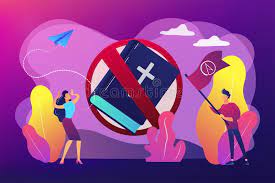 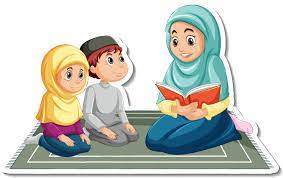 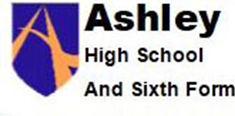 Hindu dharma

What might a
Hindu learn
through
celebrating
Diwali?
Islam

Why do Muslims fast during Ramadan?
Christianity (God)

How and why
might Christians
use the Bible?
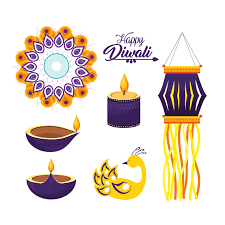 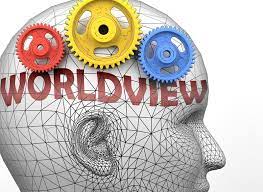 Half Term 1	Half Term 2	Half Term 3	Half Term 4	Half Term 5	Half Term 6
Beliefs and Values Year 7
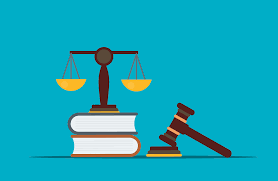 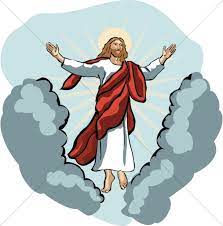 Christianity
(Church)

What does ‘love your neighbour’
really mean?
Christianity (God)

How and why
might Christians
use the Bible?
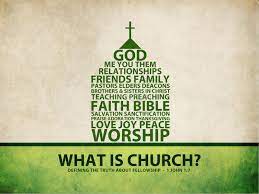 Christianity (Jesus)

Is sacrifice an
important part
of religious life?
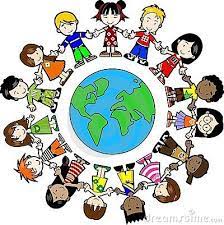 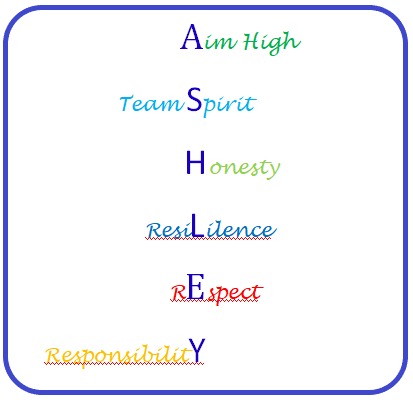 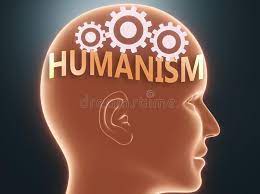 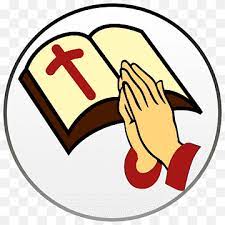 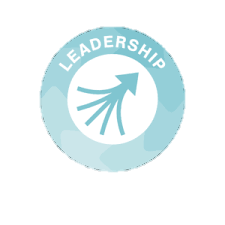 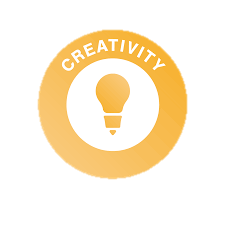 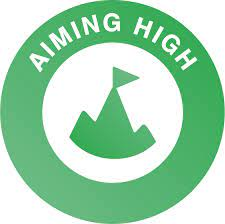 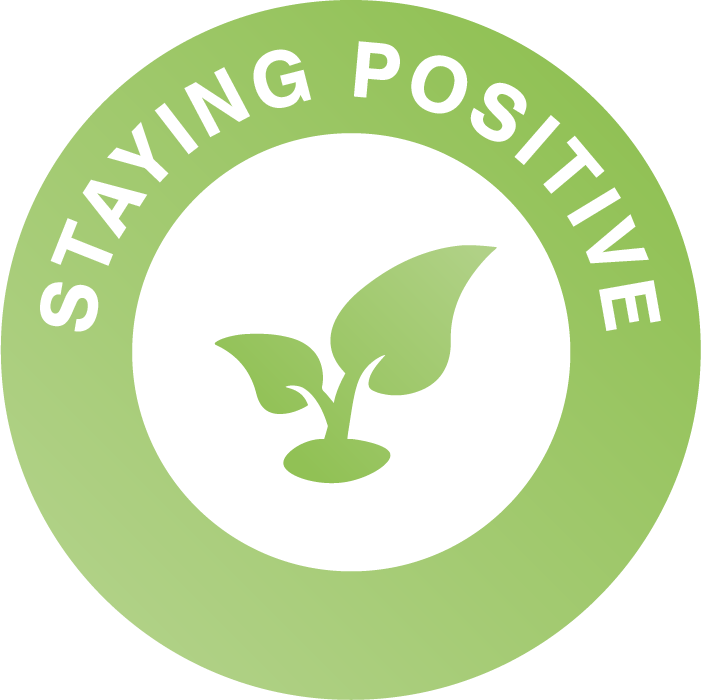 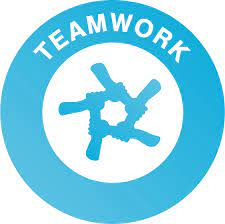 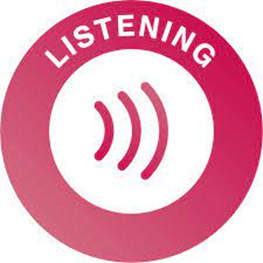 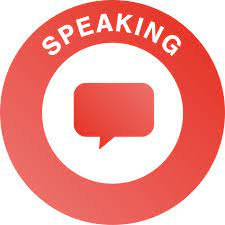 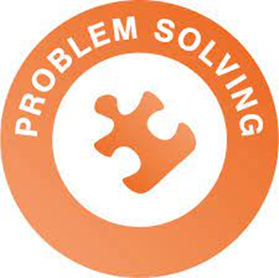 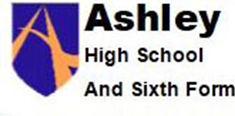 Christianity(God)

Why is it sometimes
difficult to do the right thing?
Christianity(Church)

How do people
decide what to
believe?
Hindu dharma

What might Hindus learn from stories
about Krishna?
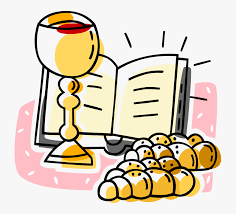 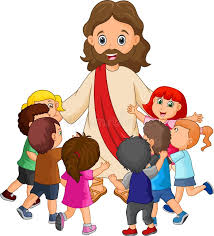 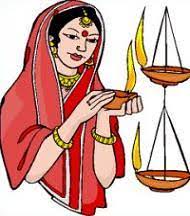 Half Term 1	Half Term 2	Half Term 3	Half Term 4	Half Term 5	Half Term 6
Beliefs and Values Year 8
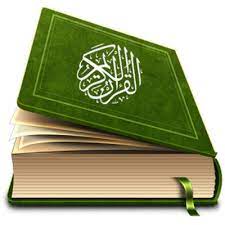 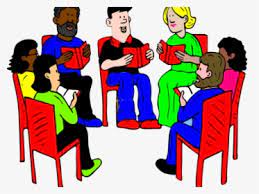 Christianity (Jesus)

What do we mean by a miracle?
Islam

Why is the Qur’an so important to Muslims?
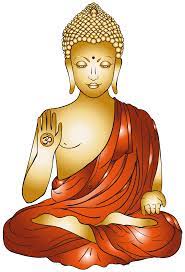 Judaism

Do people need laws to guide them?
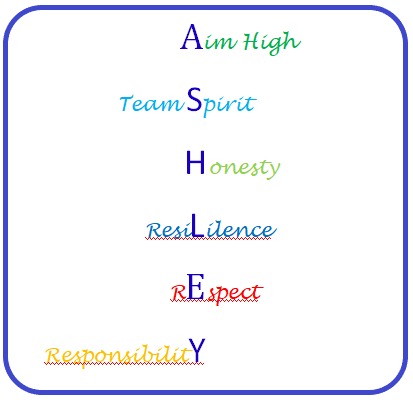 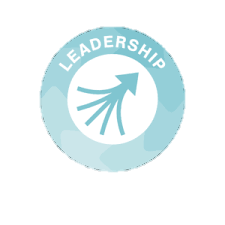 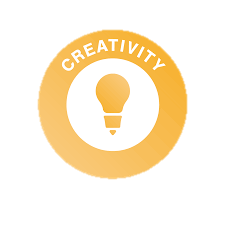 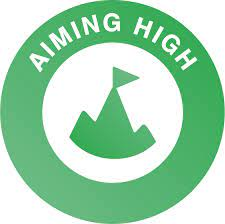 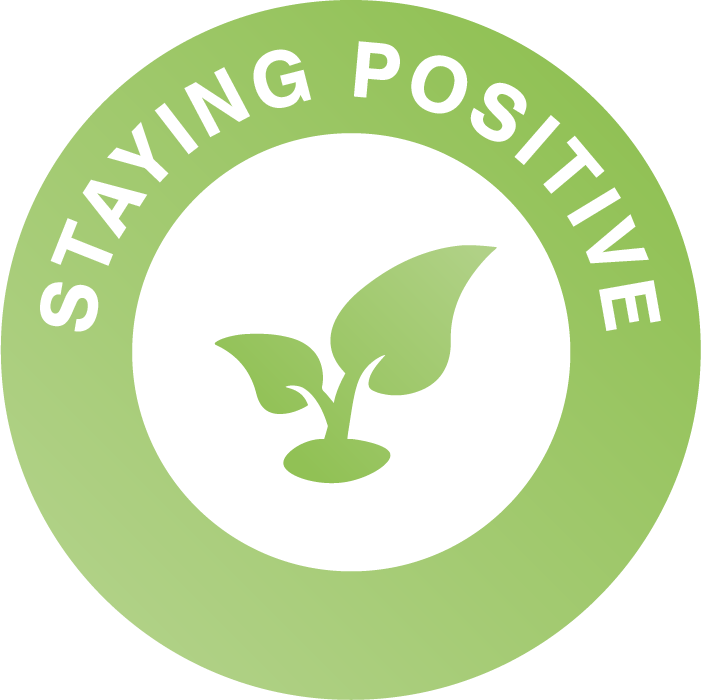 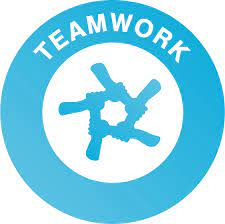 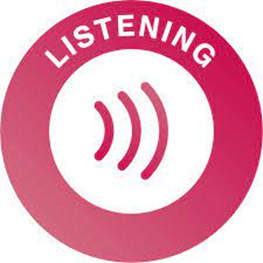 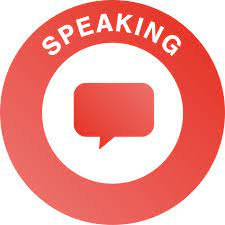 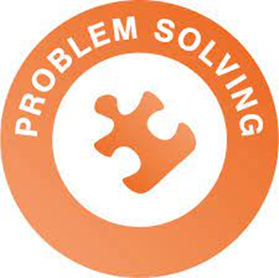 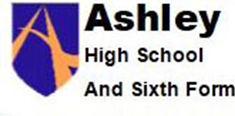 Buddhism

What do we mean by a ‘good life’?
Christianity (God)

How do Christians mark the ‘turning
points’ on the journey of life?
Islam

What is Hajj and
why is it important to Muslims?
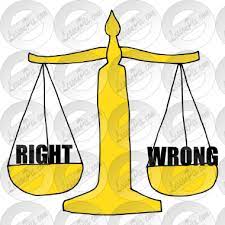 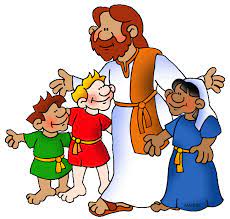 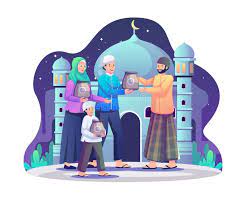 Half Term 1	Half Term 2	Half Term 3	Half Term 4	Half Term 5	Half Term 6
Beliefs and Values Year 9
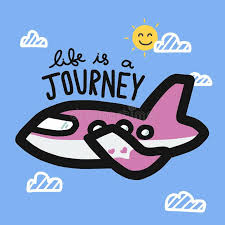 Hindu dharma

Is there one journey or many?
Christianity (Church)

If life is like a journey, what’s
the destination?
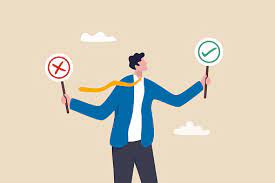 Christianity (Jesus)

Why do Christians
believe Good Friday is ‘good’?
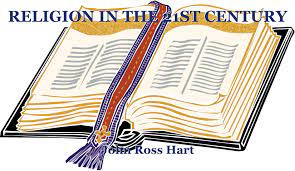 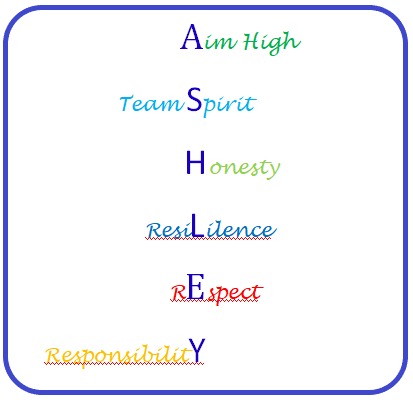 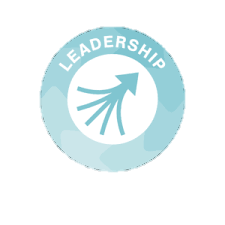 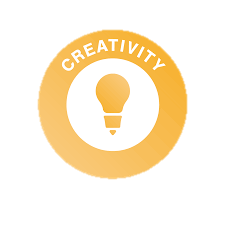 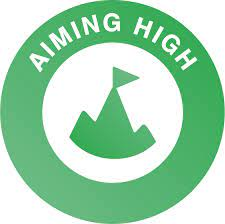 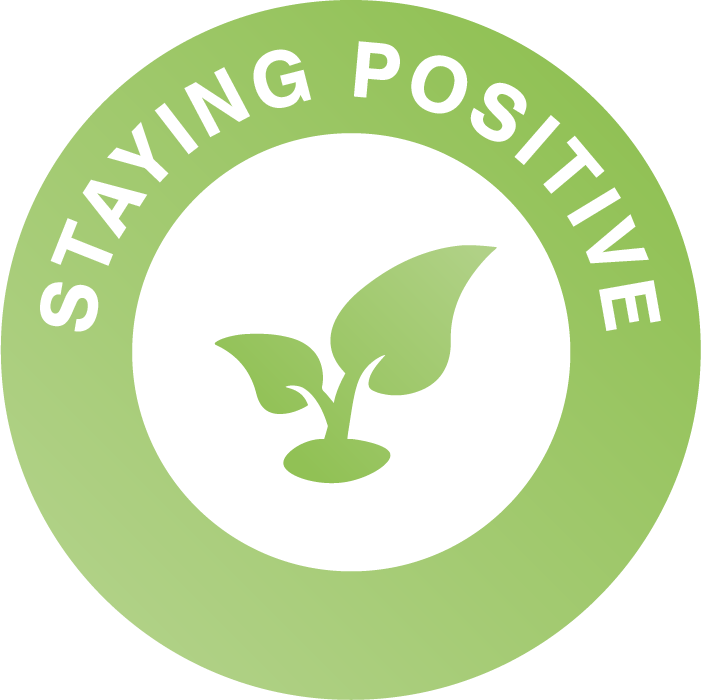 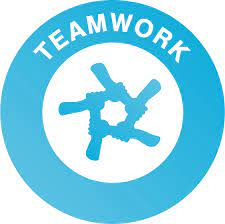 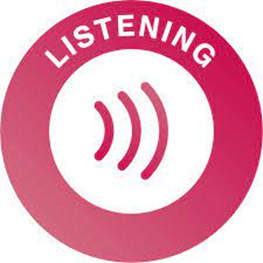 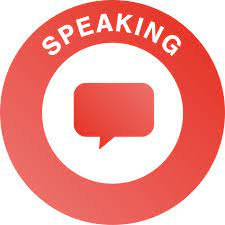 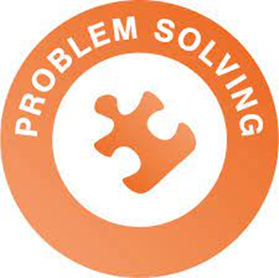